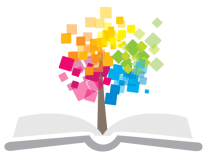 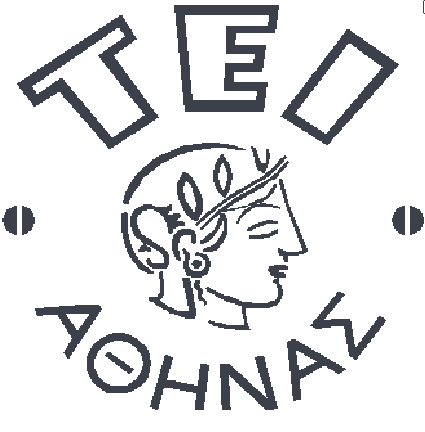 Ανοικτά Ακαδημαϊκά Μαθήματα στο ΤΕΙ Αθήνας
Εργαστήριο Επιστήμης Υλικών ΙΙ
Ενότητα 3: Η Διαλυτότητα των οργανικών ενώσεων

Σταμάτης Μπογιατζής, επίκουρος καθηγητής
Τμήμα Συντήρησης Αρχαιοτήτων & Έργων Τέχνης
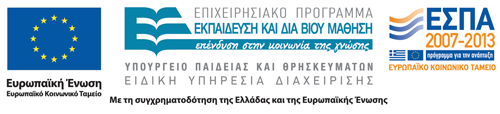 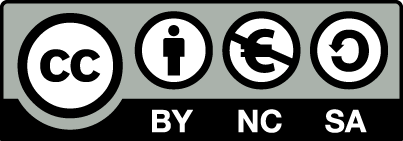 Βασικοί όροι
Πολικότητα χημικών ενώσεων,
Διαλυτότητα,
Διαλύτης,
Διαλυτοποιημένη ουσία,
Διπολική ροπή,
Πολικοί διαλύτες,
Άπολοι διαλύτες,
Κλασματικές παράμετροι διαλυτότητας,
Τριγωνικό διάγραμμα διαλυτότητας.
1
Στόχος του εργαστηριακού μαθήματος
Η συσχέτιση της πολικότητας των οργανικών μορίων με τη διαλυτότητά τους σε συγκεκριμένους διαλύτες,
Η επιλογή και χρήση κατάλληλων οργανικών διαλυτών (π.χ. αιθέρας), καθώς και υδατικών συστημάτων (ουδέτερου, όξινου και αλκαλικού pH),
Ο έλεγχος της διαλυτότητας χημικών ενώσεων (αμινοξέων, σακχάρων, λιπαρών υλών) στα επιλεγμένα συστήματα διαλυτών,
Η χρήση της επιλεκτικής διαλυτοποίησης σε οργανικούς ή μη διαλύτες στην συστηματική ταξινόμηση των χημικών ενώσεων που απαρτίζουν τα υλικά,
Η χρήση του τριγωνικού διαγράμματος διαλυτότητας στην επιλογή του κατάλληλου διαλύτη.
2
Διαλυτότητα: ορισμοί  (1 από 2)
Η ικανότητα ορισμένων ενώσεων να διαλυτοποιούν μεγάλες κατηγορίες ουσιών, είναι ένα φαινόμενο με μεγάλη πρακτική σημασία, που έχει τις ρίζες του στη χημική δομή των μορίων που παίρνουν μέρος. 
Ως διάλυμα της ουσίας Α στον διαλύτη Β, θεωρούμε μια ομοιογενή ανάμιξη δύο ή περισσοτέρων σωμάτων σε μοριακό επίπεδο, δηλαδή στην περίπτωση που κάθε μόριο της ουσίας Α έρχεται σε επαφή με πλήθος μορίων του διαλύτη Β.
3
Διαλυτότητα: ορισμοί  (2 από 2)
Ως διαλύτης ορίζεται η ουσία που διατηρεί τη φάση της στο διάλυμα, ή, εαν όλες απαντούν στην ίδια φάση (π.χ. όλα τα συστατικά είναι υγρά), εκείνη που βρίσκεται σε μεγαλύτερη αναλογία. 
Βάσει των δυο πιο πάνω εννοιών, ορίζουμε ως διαλυτότητα μιας ουσίας την μέγιστη ποσότητα αυτής που μπορεί να διαλυθεί σε κάποιο διαλύτη μέχρι να δημιουργηθεί κορεσμένο διάλυμα, σε δεδομένη θερμοκρασία και εξωτερική πίεση.
4
Σύγχρονες απόψεις για τη διαλυτότητα
Η διαλυτότητα είναι ένα σύνθετο φυσικοχημικό φαινόμενο που στηρίζεται στις δυνάμεις που ασκούνται μεταξύ των μορίων του υγρού που θεωρούμε ως διαλύτη και των μορίων που θέλουμε να διαλυτοποιήσουμε. 
Οι διαμοριακές δυνάμεις αυτές συχνά καλούνται δυνάμεις Van der Waals και περιλαμβάνουν :
(α) τις δυνάμεις διασποράς,
(β) τις δυνάμεις μεταξύ μονίμων διπόλων,
(γ) τις δυνάμεις δεσμών υδρογόνου.
5
Οι δυνάμεις διασποράς
Οι δυνάμεις διασποράς (ή δυνάμεις London) δημιουργούνται μεταξύ πρόσκαιρων διπόλων. 
Οι υδρογονάνθρακες είναι μια κατηγορία οργανικών ενώσεων οι οποίοι χαρακτηρίζονται αποκλειστικά από αυτές τις δυνάμεις. 
Μπορούμε να κατανοήσουμε τη διαλυτότητα ως μια αλληλουχία των σταδίων  i, ii και iii.
+δ
+δ
+δ
-δ
-δ
-δ
Αρχικό πρόσκαιρο δίπολο
Δίπολο εξ επαγωγής
+δ
+δ
+δ
-δ
-δ
-δ
Ουδέτερο μόριο, χωρίς πολικότητα (απουσία μόνιμου διπόλου). 
Το ηλεκτρονιακό νέφος είναι συμμετρικό.
ii) Τα ηλεκτρόνια είναι πολύ ευκίνητα γύρω απ το μόριο. Σχηματίζουν ένα παροδικό (πρόσκαιρο) δίπολο. Το ηλεκτρονιακό νέφος παραμορφώνεται.
iii) Το γειτονικό μόριο επηρρεάζεται και αυτό εξ παγωγής. Το ηλεκτρονιακό του νέφος ομοίως παραμορφώνεται.
6
Πολικές δυνάμεις
Μεταξύ των μορίων μπορούν να ασκούνται :
 Ελκτικές δυνάμεις που εμφανίζονται μεταξύ μονίμων διπόλων (δυνάμεις Keesom),
Μόνιμα δίπολα
Μόνιμο δίπολο
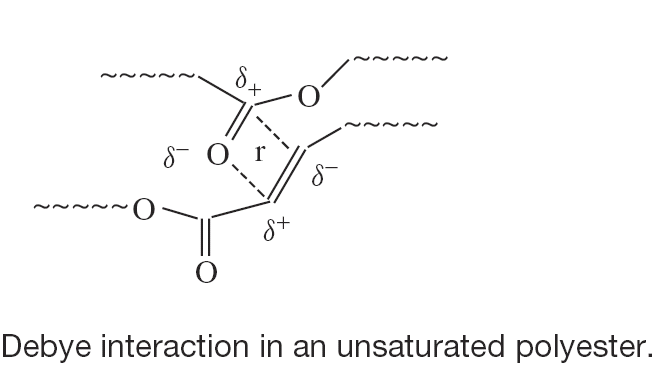 Ελκτικές δυνάμεις μεταξύ μονίμων διπόλων και διπόλων εξ επαγωγής (δυνάμεις Debye).
Δίπολο εξ επαγωγής
7
Πολικές δυνάμεις δεσμών υδρογόνου
Μόριο μεθανόλης 1
Μόριο μεθανόλης 2
Οι δυνάμεις δεσμού υδρογόνου είναι οι πιο ισχυρές διαμοριακές δυνάμεις.
Ασκούνται επίσης μεταξύ μονίμων διπόλων, με τη διαφορά ότι εδώ η πολική ομάδα (π.χ. -ΟΗ, -NH2, -NH-, -COOH) διαθέτει άτομα υδρογόνου που είναι πάντα θετικά φορτισμένα.
Δεσμοί υδρογόνου
Και εδώ, το γειτονικό μόριο, εφόσον έχει επίσης μια παρόμοια ομάδα, θα προσανατολιστεί κατάλληλα ώστε να ευνοούνται οι ελκτικές δυνάμεις μεταξύ του θετικού υδρογόνου και του αρνητικού οξυγόνου ή αζώτου.
Δίπλα βλέπουμε πως ασκούνται οι δυνάμεις μεταξύ δυο μορίων αλκοόλης (της μεθανόλης).
8
Οι διαμοριακές δυνάμεις στην πράξη
Οι δυνάμεις που ασκούνται στα μόρια έχουν αθροιστικό χαρακτήρα,
Δηλαδή, σε ένα μόριο είναι δυνατόν να υπάρχουν οι προϋποθέσεις για να ασκηθούν και τα τρία είδη δυνάμεων, 
είτε από ένα όμοιο μόριο (καθορίζουν τις φυσικές σταθερές, όπως θερμοκρασία κρυστάλλωσης/τήξης, θερμοκρασία βρασμού, κλπ.),
είτε από ένα διαφορετικό μόριο (αφορά τη διαλυτότητα).
9
Ποσοτικές εκφράσεις της πολικότητας των μορίων
Η πολικότητα, η οποία   διαλυτική ικανότητα ορισμένων μορίων μπορεί ποσοτικά να περιγραφεί με μεγέθη όπως η διηλεκτρική σταθερά (ε) και η διπολική ροπή (μ). 
Όσο μεγαλύτερα είναι τα μεγέθη αυτά, τόσο αυξάνεται γενικώς η πολικότητα του διαλύτη.
10
Διπολική ροπή μορίων
Κάθε δεσμός εμφανίζει μια διπολική ροπή (μ) η οποία εξαρτάται από το είδος (+ ή -) και το μέγεθος των 2 φορτίων που απαρτίζουν το δεσμό, καθώς και την απόσταση μεταξύ τους  ,
Η διπολική ροπή αποτελεί ένα μέτρο της εμφάνισης φορτίων σε κάθε μόριο, και άρα της ικανότητας να έλκει αυτό γειτονικά δίπολα.
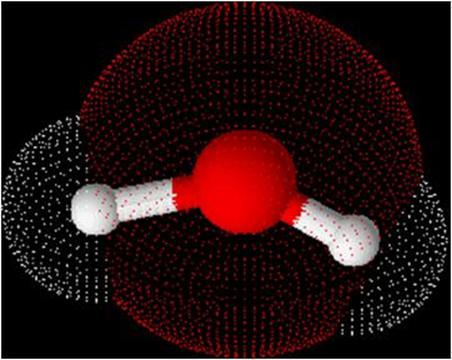 μ
μ
δ+
δ-
δ+
Το μόριο του νερού
μ=δd
Απόσταση μεταξύ φορτίων
Μέγεθος φορτίου
11
Διηλεκτρική σταθερά ενός υλικού
Η διηλεκτρική σταθερά σχετίζεται με την ικανότητα του διαλύτη (όπως το νερό) να σχηματίζει δεσμούς υδρογόνου,
Μας είναι γνωστή από τις ελκτικές δυνάμεις Coulomb μεταξύ ηλεκτρικών φορτίων.
ε: διηλεκτρική σταθερά του μέσου 
στο οποίο ασκούνται δυνάμεις Coulomb
12
Διπολική ροπή και διηλεκτρική σταθερά
Σχέση της διηλεκτρικής σταθεράς και της διπολικής ροπής των μορίων των διαλυτών με τον πολικό ή μη πολικό χαρακτήρα τους.
13
Πώς ασκούνται οι δυνάμεις κατά τη διαλυτοποίηση (1 από 2)
Οι  διαμοριακές δυνάμεις ασκούνται προς όλες τις κατευθύνσεις, άρα τόσο μεταξύ διαφορετικών, όσο και μεταξύ ομοειδών μορίων. 
Θα μπορούσαμε να πούμε ότι η διαλυτότητα είναι ένας ανταγωνισμός μεταξύ των δυνάμεων που ασκούνται ανάμεσα στα μόρια του διαλύτη, ανάμεσα στα μόρια της ουσίας που θέλουμε να διαλυτοποιήσουμε και ανάμεσα στις δυνάμεις που θα αναπτυχθούν όταν αναμιχθούν τα πρώτα με τα δεύτερα.
14
Πώς ασκούνται οι δυνάμεις κατά τη διαλυτοποίηση (2 από 2)
Παράδειγμα
Για να διαλυτοποιηθεί ένα στερεό σε ένα (υγρό) διαλύτη πρέπει : 
Τα μόρια του δεύτερου να υπερνικήσουν τις δυνάμεις μεταξύ τους έτσι ώστε να βρουν το δρόμο τους γύρω από κάθε μόριο του στερεού προς διάλυση. 
Αυτό επιτυγχάνεται καλύτερα όταν τα είδη των δυνάμεων μεταξύ των μορίων του διαλύτη και εκείνες μεταξύ της προς διάλυση ουσίας είναι παρόμοια, π.χ. να είναι και στις δυο περιπτώσεις δυνάμεις διασποράς.
15
Ο χρυσός κανόνας της διαλυτότητας (1 από 2)
Ο βασικότατος νόμος που διέπει το φαινόμενο της διαλυτότητας είναι :
“τα όμοια (από πλευράς διαμοριακών δυνάμεων) διαλύουν τα όμοια”. 
Αυτό σημαίνει ότι εάν το άθροισμα των ασκούμενων δυνάμεων στο μόριο του διαλύτη (δυνάμεις διασποράς/London, ξηρής πολικότητας  και δεσμού υδρογόνου) είναι παρόμοιας συγκρότησης και συνολικού μεγέθους με εκείνες ενός διαφορετικού μορίου με το οποίο έρχεται σε «επαφή», τότε θα έχουμε επιτυχή διαλυτοποίηση.
16
Ο χρυσός κανόνας της διαλυτότητας (2 από 2)
Δηλαδή εάν σε ένα διαλύτη η συγκρότηση των διαμοριακών δυνάμεων είναι 30% δυνάμεις διασποράς, 45% δυνάμεις ξηρής πολικότητας και 25% δυνάμεις δεσμού υδρογόνου, τότε θα διαλυτοποιεί ευκολότερα υλικά των οποία τα μόρια έχουν παρόμοια συγκρότηση δυνάμεων.
17
Η επιλογή του κατάλληλου διαλύτη (1 από 2)
Κάποιες χημικές ενώσεις παίρνουν την επωνυμία ‘καλοί’ διαλύτες και άρα χρησιμοποιούνται ευρέως για πρακτικούς σκοπούς, εάν 
(α) έχουν κατάλληλο εύρος θερμοκρασιών της υγρής περιοχής τους,
(β) είναι χημικά σταθερές, 
(γ) δεν αλληλεπιδρούν χημικά με τις ουσίες προς διαλυτοποίηση, 
(δ) έχουν κατάλληλη τάση ατμών (όχι υπερβολικά πτητικοί) και 
(ε) χαμηλή τοξικότητα (σημαντικό ζήτημα ασφάλειας).
18
Η επιλογή του κατάλληλου διαλύτη (2 από 2)
Ένας διαλύτης συχνά χαρακτηρίζεται ‘ισχυρός’ όταν διαλυτοποιεί μεγάλο εύρος και σημαντικές ποσότητες χημικών ενώσεων.
Συχνά, στην επιλογή του κατάλληλου διαλύτη, ένα επί πλέον ζητούμενο είναι ο έλεγχος στην διαλυτοποίηση, δηλαδή να διαλύει επιλεκτικά ορισμένα στρώματα ή συστατικά ενός σύνθετου υλικού. Για αυτό το σκοπό, συχνά θυσιάζεται η μεγάλη ισχύς διαλυτοποίησης.
19
Το τριγωνικό διάγραμμα διαλυτότητας
Μια ακριβέστερη αποτύπωση της ικανότητας κάθε διαλύτη να διαλύει την κατάλληλο υλικό (ή πιο σωστά, τα κατάλληλα μόρια σε κάθε υλικό) προσφέρεται μέσω του Τριγώνου Διαλυτότητας (ή του Τριγωνικού διαγράμματος Teas).
fd : κλασματική παράμετρος δυνάμεων διασποράς

fp : κλασματική παράμετρος πολικών (ή δυνάμεων ξηρής πολικότητας)

fh : κλασματική παράμετρος δυνάμεων δεσμών υδρογόνου
Σε αυτό αποτυπώνονται τα τρία είδη διαμοριακών δυνάμεων ως κλασματικές παράμετροι διαλυτότητας
20
Τριγωνικός διάγραμμα διαλυτότητας (διάγραμμα Teas)
(α) άξονας δυνάμεων διασποράς (Van der Waals), fd: χαρακτηρίζουν τις υδρόφοβες έλξεις (δηλ. μεταξύ μορίων που έχουν ανθρακικό σκελετό),  
(β) άξονας δυνάμεων «ξηρής» πολικότητας, fp: χαρακτηρίζουν τις ελκτικές δυνάμεις μεταξύ μονίμων διπόλων (π.χ. ομάδων καρβονυλίου, C=O)
0
100
(γ) άξονας δυνάμεων δεσμών υδρογόνου (ή «υγρής» πολικότητας), fh: χαρακτηρίζουν τις ελκτικές δυνάμεις μεταξύ μονίμων διπόλων που περιέχουν υδροξύλιο (-OH), αμινομάδα (-NH2, -NH-)
21
Η χρήση του τριγωνικού διαγράμματος διαλυτότητας (1 από 2)
Η αρχή της χρήσης του τριγωνικού διαγράμματος διαλυτότητας στηρίζεται στο ότι όλα ανεξαιρέτως τα οργανικά μόρια (τόσο οι διαλύτες, όσο και οι ουσίες προς διαλυτοποίηση) μπορούν να καταλάβουν τη μοναδική τους θέση εντός αυτού, βάσει των τιμών των παραμέτρων fd, fp, και fh που σχετίζονται με τα τρία βασικά είδη διαμοριακών δυνάμεων. 
Εάν ένας διαλύτης και μια χημική ένωση σε ένα υλικό κατέχουν την ίδια, ή πολύ παραπλήσια θέση στο εσωτερικό του διαγράμματος, τότε η πρώτη είναι καλός διαλύτης της δεύτερης.
22
Η χρήση του τριγωνικού διαγράμματος διαλυτότητας (2 από 2)
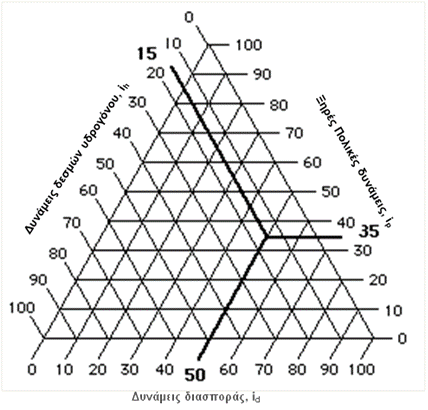 Εύρεση της θέσης ενός διαλύτη με κλασμ. παραμέτρους διαλυτότητας (50, 35, 15) στο διάγραμμα διαλυτότητας: Σε κάθε σημείο στο εσωτερικό του τριγωνικού διαγράμματος, το άθροισμα των τριών συνιστωσών είναι ίσο με 100.
23
Πειραματική Διαδικασία
Διάρκεια 2 ώρες
Σκοπός της άσκησης:  Η ταξινόμηση αγνώστων οργανικών ενώσεων σε κατηγορίες ανάλογα με τη διαλυτότητά τους
Στο εργαστήριο θα πραγματοποιηθούν τεστ διαλυτότητας μιας σειράς αγνώστων ουσιών, και από την κατηγορία διαλυτότητας στην οποία  θα τοποθετηθούν, θα συμπεράνουμε τις πιθανές ομόλογες σειρές στις οποίες ανήκουν.
24
Απαιτούμενα όργανα και αντιδραστήρια
Αναλυτικός ζυγός, 
Δοκιμαστικοί σωλήνες, 
Σιφώνια (10 και 25 ml). 
Αιθέρας, 
διάλυμα NaOH 5%, 
NaHCO3 5%, 
HCl 5%.
25
Πειραματική Διαδικασία
Τα τεστ διαλυτότητας που ακολουθούνται για μια άγνωστη οργανική ουσία και οι κατηγορίες στις οποίες αυτά οδηγούν, περιγράφονται στο πιο κάτω διάγραμμα ροής.
26
Πειραματική Διαδικασία (διάγραμμα)
Οργανική ένωση
νερό
διαλυτή
αιθέρας
Αδιάλυτη
5% NaOH
Διαλυτή 5% NaHCO₃
αδιάλυτη
διαλυτή
ομάδα IV
αδιάλυτη ομάδα II
αδιάλυτη ομάδα IIIB
διαλυτή ομάδα IIIA
διαλυτή ομάδα I
δεν περιέχουν N ή S
πυκνό θειικό οξύ
αδιάλυτη
85% H₃ PO₄
διαλυτή ομάδα VI
27
αδιάλυτη ομάδα VB
Διαλυτή ομάδα VA
Φύλλο παρουσίασης αποτελεσμάτων
Πορεία εργασίας
28
Ερωτήσεις
Η ανιλίνη (μια αρωματική αμίνη) είναι ένωση αδιάλυτη στο νερό. Τι θα συμβεί από πλευράς διαλυτότητας αν στο αδιάλυτο μίγμα προσθέσουμε βάση (NaOH) ή οξύ (HCl); 
Να τοποθετήσετε στο τρίγωνο διαλυτότητας το n-εξάνιο, τον διαιθυλαιθέρα, την ακετόνη και τη μεθανόλη.
Το οξικό οξύ περιέχει μια πολική ομάδα (-COOH) στο μόριό του. Παρ’ όλα αυτά έχει πολύ χαμηλή διηλεκτρική σταθερά (6.15) και άρα τοποθετείται στην κατηγορία των μη πολικών διαλυτών. Εξηγείστε το γεγονός αυτό.
29
Βιβλιογραφία
Vogel’s, "Quantitative Chemical Analysis, Fifth Edition«.
Burke, J., Solubility Parameters and Application, The Book and Paper Group, J. American Inst. for Conserv., v. 3, 1984; Solubility Parameters: Theory and Application.
Bishop, An Introduction to Chemistry, e-book (ελεύθερο), κεφ. 15 , Chemistry First eBook for An Introduction to Chemistry by Mark Bishop.
Moncrieff, A. and; Weaver, G; Science for Conservators Book 2: Cleaning. Conservation Unit/Routledge 1987.
Torraca, G; Solubility and solvents for conservation problems. ICCROM, Rome 1978.
Hedley, G; Solubility parameters and varnish removal: a survey. The Conservator, No. 4 (1980) 12-18.
30
Βιβλιογραφία (συνέχεια)
Horie, V; Materials for Conservation. Butterworth-Heinemann 1987.Ruhemann, H; The Cleaning of Paintings ,Faber and Faber 1968.
Feller, R. L, Stolow, N. and Jones E. H; On picture varnishes and their solvents. National Gallery of Art, Washington, 1985.
31
Τέλος Ενότητας
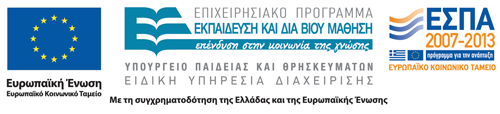 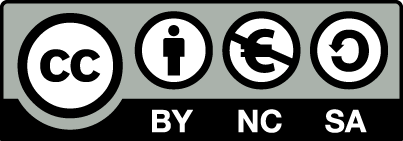 Σημειώματα
Σημείωμα Αναφοράς
Copyright Τεχνολογικό Εκπαιδευτικό Ίδρυμα Αθήνας, Σταμάτης Μπογιατζής 2014. Σταμάτης Μπογιατζής. «Εργαστήριο Επιστήμης Υλικών ΙΙ. Ενότητα 3: Η Διαλυτότητα των οργανικών ενώσεων. Εργαστηριακοί κίνδυνοι και προφυλάξεις.». Έκδοση: 1.0. Αθήνα 2014. Διαθέσιμο από τη δικτυακή διεύθυνση: ocp.teiath.gr.
Σημείωμα Αδειοδότησης
Το παρόν υλικό διατίθεται με τους όρους της άδειας χρήσης Creative Commons Αναφορά, Μη Εμπορική Χρήση Παρόμοια Διανομή 4.0 [1] ή μεταγενέστερη, Διεθνής Έκδοση.   Εξαιρούνται τα αυτοτελή έργα τρίτων π.χ. φωτογραφίες, διαγράμματα κ.λ.π., τα οποία εμπεριέχονται σε αυτό. Οι όροι χρήσης των έργων τρίτων επεξηγούνται στη διαφάνεια  «Επεξήγηση όρων χρήσης έργων τρίτων». 
Τα έργα για τα οποία έχει ζητηθεί άδεια  αναφέρονται στο «Σημείωμα  Χρήσης Έργων Τρίτων».
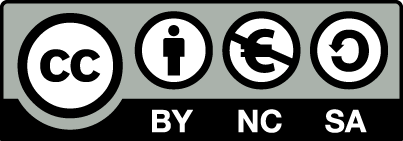 [1] http://creativecommons.org/licenses/by-nc-sa/4.0/ 
Ως Μη Εμπορική ορίζεται η χρήση:
που δεν περιλαμβάνει άμεσο ή έμμεσο οικονομικό όφελος από την χρήση του έργου, για το διανομέα του έργου και αδειοδόχο
που δεν περιλαμβάνει οικονομική συναλλαγή ως προϋπόθεση για τη χρήση ή πρόσβαση στο έργο
που δεν προσπορίζει στο διανομέα του έργου και αδειοδόχο έμμεσο οικονομικό όφελος (π.χ. διαφημίσεις) από την προβολή του έργου σε διαδικτυακό τόπο
Ο δικαιούχος μπορεί να παρέχει στον αδειοδόχο ξεχωριστή άδεια να χρησιμοποιεί το έργο για εμπορική χρήση, εφόσον αυτό του ζητηθεί.
Επεξήγηση όρων χρήσης έργων τρίτων
Δεν επιτρέπεται η επαναχρησιμοποίηση του έργου, παρά μόνο εάν ζητηθεί εκ νέου άδεια από το δημιουργό.
©
διαθέσιμο με άδεια CC-BY
Επιτρέπεται η επαναχρησιμοποίηση του έργου και η δημιουργία παραγώγων αυτού με απλή αναφορά του δημιουργού.
διαθέσιμο με άδεια CC-BY-SA
Επιτρέπεται η επαναχρησιμοποίηση του έργου με αναφορά του δημιουργού, και διάθεση του έργου ή του παράγωγου αυτού με την ίδια άδεια.
διαθέσιμο με άδεια CC-BY-ND
Επιτρέπεται η επαναχρησιμοποίηση του έργου με αναφορά του δημιουργού. 
Δεν επιτρέπεται η δημιουργία παραγώγων του έργου.
διαθέσιμο με άδεια CC-BY-NC
Επιτρέπεται η επαναχρησιμοποίηση του έργου με αναφορά του δημιουργού. 
Δεν επιτρέπεται η εμπορική χρήση του έργου.
Επιτρέπεται η επαναχρησιμοποίηση του έργου με αναφορά του δημιουργού
και διάθεση του έργου ή του παράγωγου αυτού με την ίδια άδεια.
Δεν επιτρέπεται η εμπορική χρήση του έργου.
διαθέσιμο με άδεια CC-BY-NC-SA
διαθέσιμο με άδεια CC-BY-NC-ND
Επιτρέπεται η επαναχρησιμοποίηση του έργου με αναφορά του δημιουργού.
Δεν επιτρέπεται η εμπορική χρήση του έργου και η δημιουργία παραγώγων του.
διαθέσιμο με άδεια 
CC0 Public Domain
Επιτρέπεται η επαναχρησιμοποίηση του έργου, η δημιουργία παραγώγων αυτού και η εμπορική του χρήση, χωρίς αναφορά του δημιουργού.
Επιτρέπεται η επαναχρησιμοποίηση του έργου, η δημιουργία παραγώγων αυτού και η εμπορική του χρήση, χωρίς αναφορά του δημιουργού.
διαθέσιμο ως κοινό κτήμα
χωρίς σήμανση
Συνήθως δεν επιτρέπεται η επαναχρησιμοποίηση του έργου.
36
Διατήρηση Σημειωμάτων
Οποιαδήποτε αναπαραγωγή ή διασκευή του υλικού θα πρέπει να συμπεριλαμβάνει:
το Σημείωμα Αναφοράς
το Σημείωμα Αδειοδότησης
τη δήλωση Διατήρησης Σημειωμάτων
το Σημείωμα Χρήσης Έργων Τρίτων (εφόσον υπάρχει)
μαζί με τους συνοδευόμενους υπερσυνδέσμους.
Σημείωμα Χρήσης Έργων Τρίτων
Το Έργο αυτό κάνει χρήση περιεχομένου από τα ακόλουθα έργα:

Όλες οι εικόνες και χημικοί τύποι:© Σταμάτης Χ. Μπογιατζής 
(εκτός αν αναφέρεται διαφορετικά)
Χρηματοδότηση
Το παρόν εκπαιδευτικό υλικό έχει αναπτυχθεί στo πλαίσιo του εκπαιδευτικού έργου του διδάσκοντα.
Το έργο «Ανοικτά Ακαδημαϊκά Μαθήματα στο ΤΕΙ Αθήνας» έχει χρηματοδοτήσει μόνο την αναδιαμόρφωση του εκπαιδευτικού υλικού. 
Το έργο υλοποιείται στο πλαίσιο του Επιχειρησιακού Προγράμματος «Εκπαίδευση και Δια Βίου Μάθηση» και συγχρηματοδοτείται από την Ευρωπαϊκή Ένωση (Ευρωπαϊκό Κοινωνικό Ταμείο) και από εθνικούς πόρους.
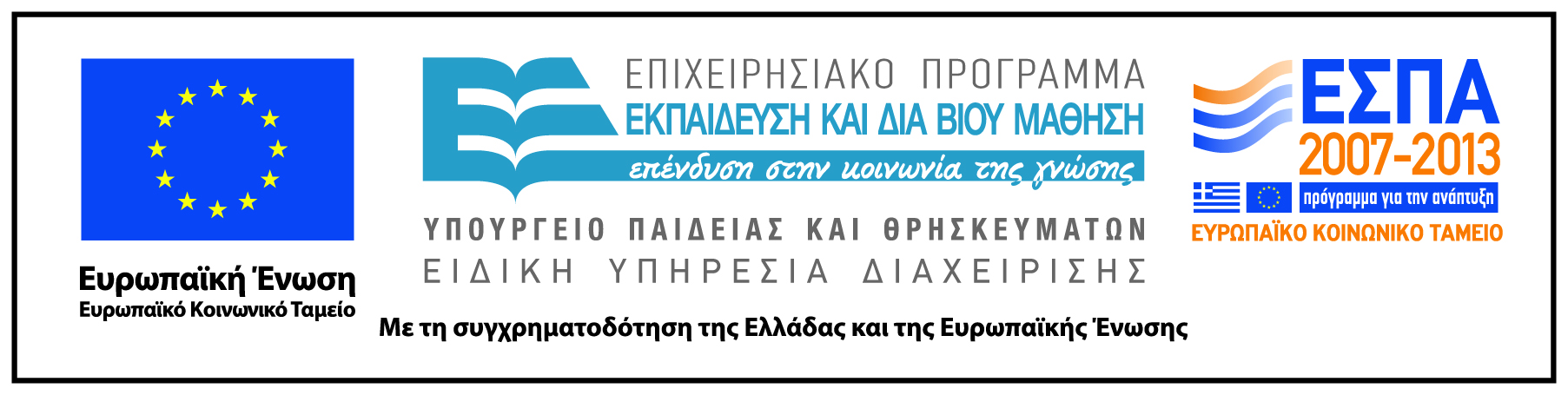